Instituto de Líderes Cristianos
Evangelismo: Presentando la Gracia
Instituto de Líderes Cristianos
Sesión
20
Habilidad de Hablar: Compartir las Buena Nuevas
Unidad VII: Habilidades y Valores                     para el evangelismo
2
Instituto de Líderes Cristianos
.

Porque nuestra exhortación no procedió de error ni de impureza, ni fue por engaño, sino que según fuimos aprobados por Dios para que se nos confiase el evangelio, así hablamos; no como para agradar a los hombres, sino a Dios, que prueba nuestros corazones. Porque nunca usamos de palabras lisonjeras, como sabéis, ni encubrimos avaricia; Dios es testigo; ni buscamos gloria de los hombres; ni de vosotros, ni de otros, aunque podíamos seros carga como apóstoles de Cristo.
1° Tesalonicenses 2:3-6
3
Instituto de Líderes Cristianos
Proceso de Comunicación
2. Mensaje
3. Canal
1. Emisor
5. Respuesta
4. Receptor
4
Instituto de Líderes Cristianos
¿Cómo soy y cómo hablo?
Reservado
Tímido
Callado
Egocéntrico
Discutidor
Platicador
5
Instituto de Líderes Cristianos
Hablar
Aspectos a cuidar al hablar

Palabras

Tiempo

Tono/ Modulación

 Respeto
¿Qué hablar?

Recuerde pasar de lo común al         evangelio

No hablamos de nosotros 

No estamos en «chisme»

Hable el evangelio
6
Instituto de Líderes Cristianos
Hablar y fomentarel diálogo
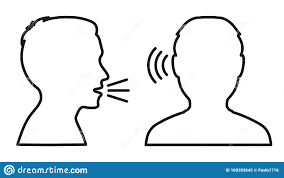 Motivar
Preguntar
Reflejar
Resumir
No asumir
7
Instituto de Líderes Cristianos
¿Cómo hablo para compartir el evangelio?
Escucha

Activamente 

Reconoce la        necesidad

Se compasivo
Conoce

Personalidad

Estrategias

Contexto
Habla

Conecta con el otro

Presenta el         evangelio en contexto

Llévalo a Cristo y la         vida práctica
8
Instituto de Líderes Cristianos
Sonríe

Comunica sin sonidos

Se honesto

Agradece
Otras formas de comunicar
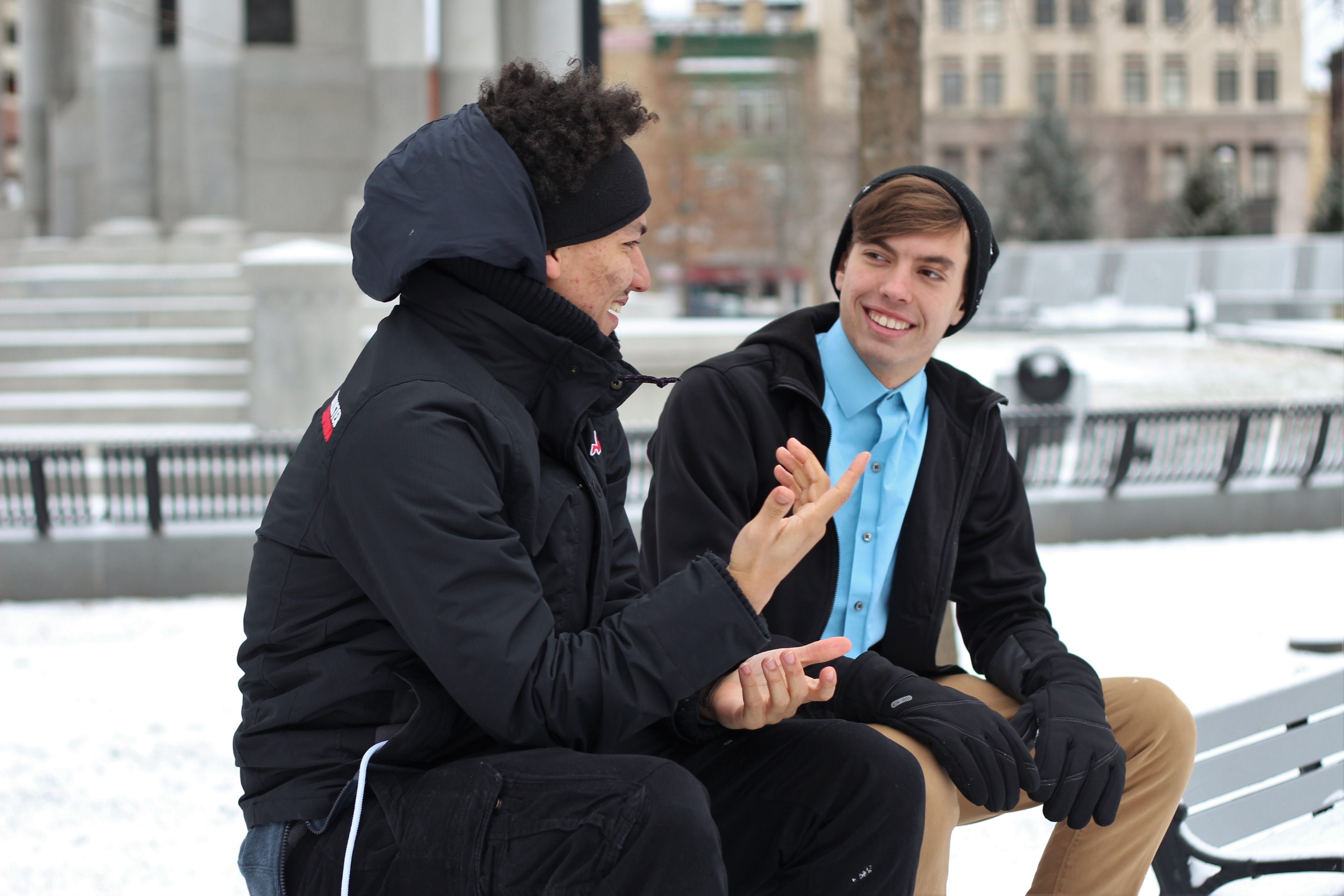 9
Photo by Anna Vander Stel onhttps://unsplash.com/photos/zimQNLdnKp0
Instituto de Líderes Cristianos
Asignación de la Unidad VII

Leer el capítulo «La Evangelización en manos de pecadores: Lecciones del libro de los Hechos» (103-118) en el libro “La Evangelización” (15 págs.)
10